Particle Identification
originally from S. Spataro (2012)
Outlook
Physical Background
Current Design
Reconstruction and Correlation
Bayes Method
PID with MVA
Things to do
dE/dx discussion
electronic stopping power ~ 
non-ionizing interactions
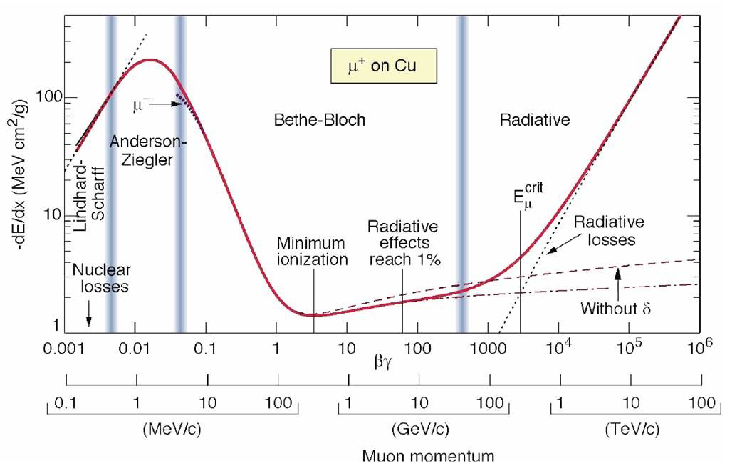 bremsstrahlung
~ 1/2
(Fermi-)Plateau
Rise: Tmax ~ 22
const
~ ln 
Minimum at   3.0 – 3.5 minimum ionizing particle (MIP)
Particle Identification
dE/dX only dependent of velocity and not from mass  particle identification
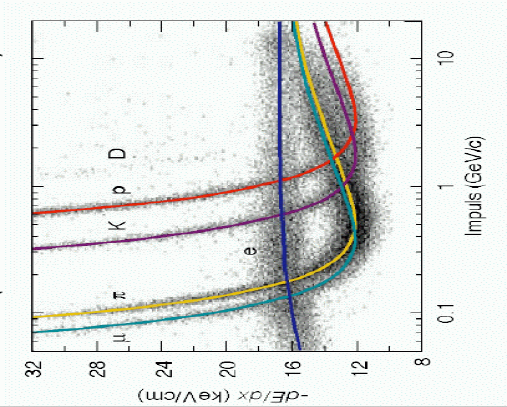 Heavy particles:
dE/dx well described by Bethe-Bloch-Formula
Ionization and excitation of target electrons

Electrons do not obey the Bethe-Bloch-Formula
Cherenkov Radiation
Cherenkov radiation is emitted when a charged particle passes a dielectric medium with velocity
 the particle is faster than the group velocity of light in the medium
threshold
saturated angle
Time Difference
time difference after 1 m
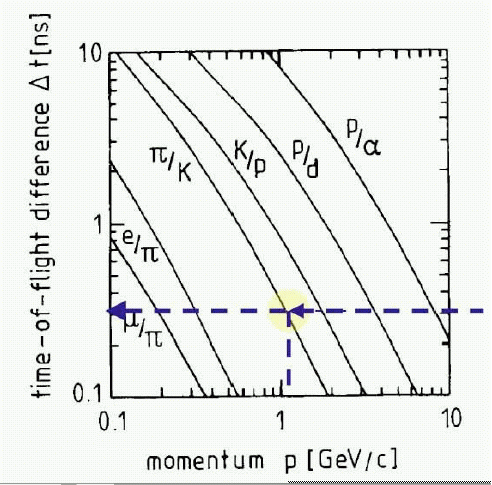 time resolution 300 ps
 Kaon-pion separation up to 1 GeV/c for L = 3 m
TOF limited for particles with p < GeV/c
PID in EMC
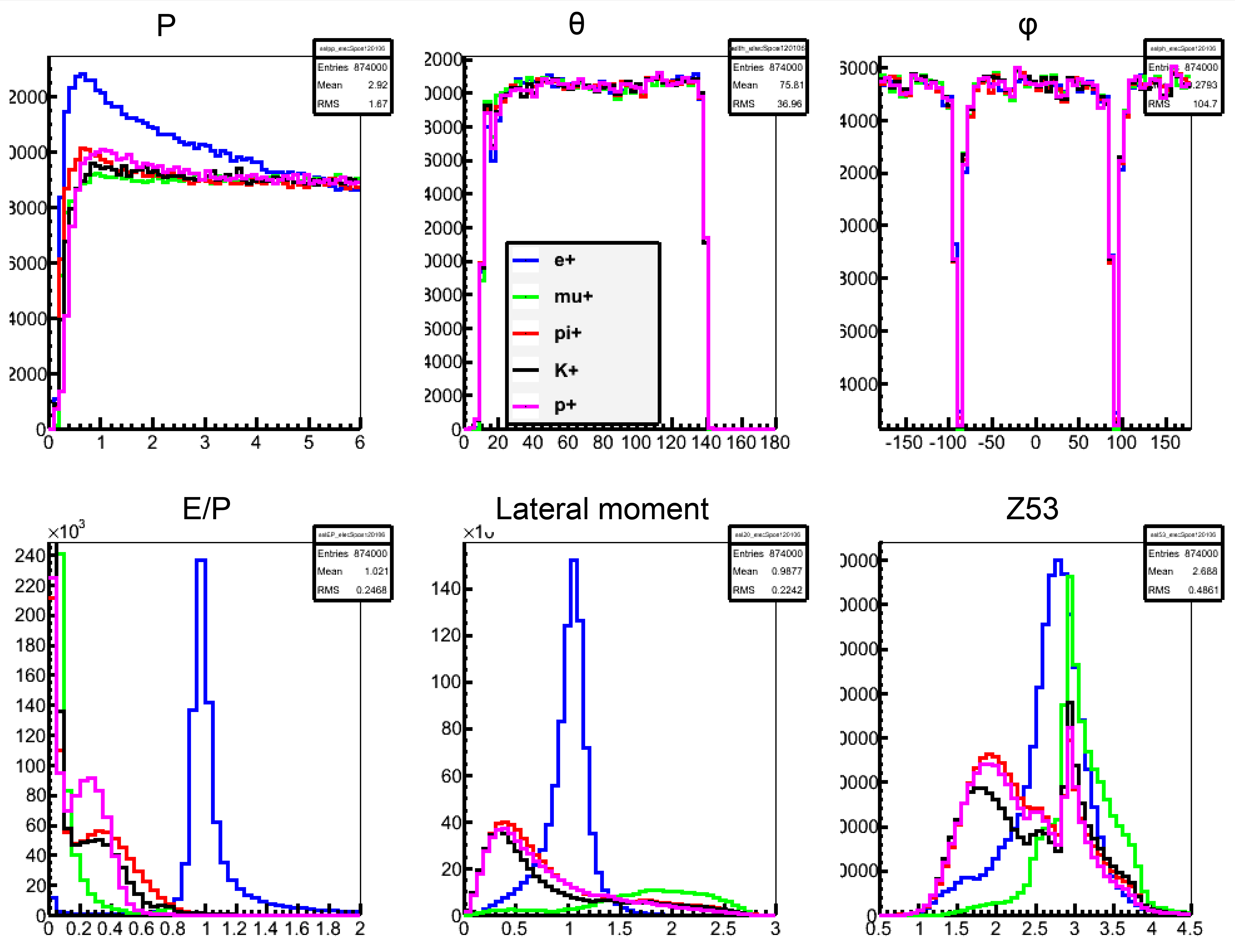 Summary of PID techniques
A number of powerful methods are available to identify particles over a large momentum range.
Depending on the available space and the environment, the identification power can vary significantly.

A very coarse plot ….
Pion-Kaon separation for different PID methods. 
The length of the detectors needed for 3s separation.
e± identification
p/K separation
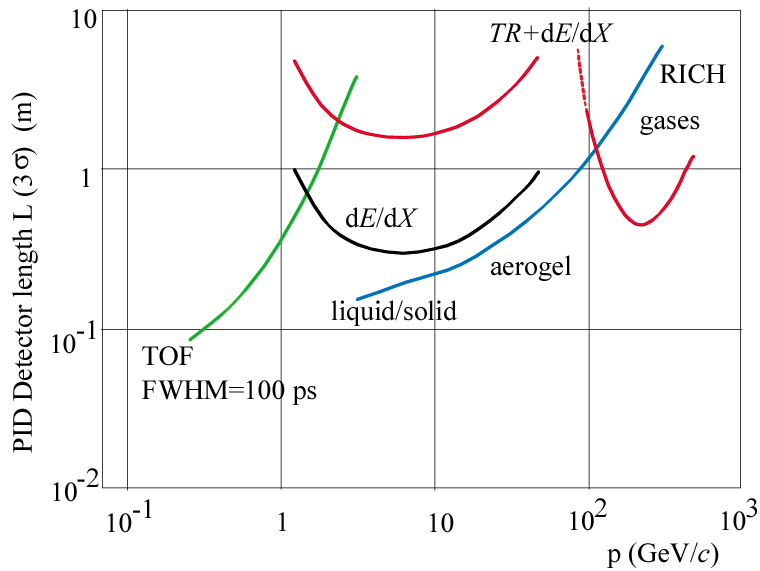 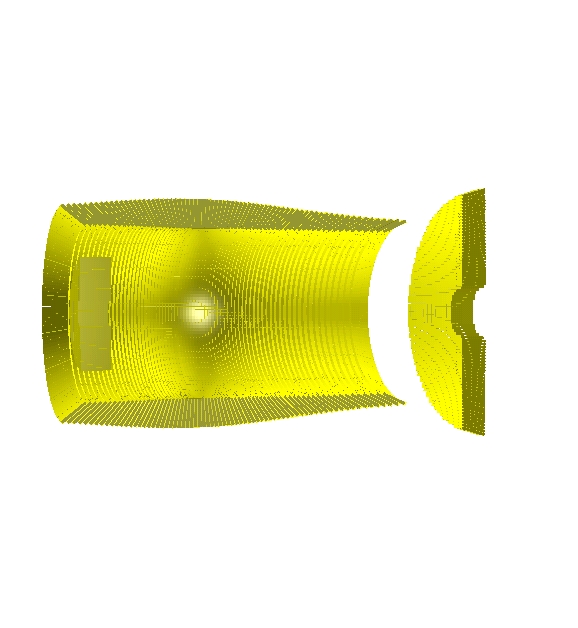 Particle Identification
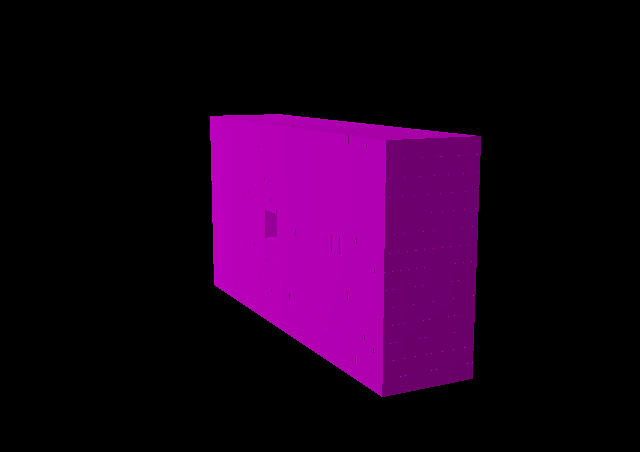 Forward
EMC
MVD
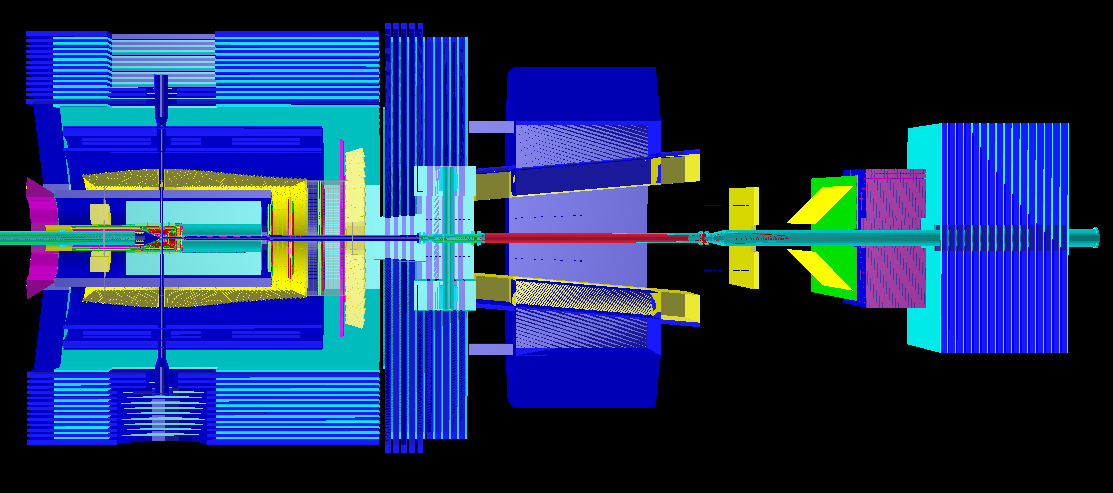 EMC
p
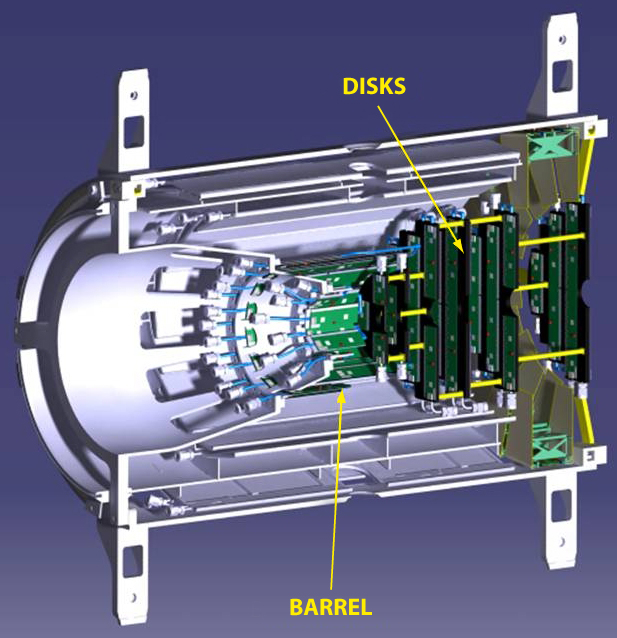 FWDMDT
TOF
DIRC
STT
MDT
FTOF
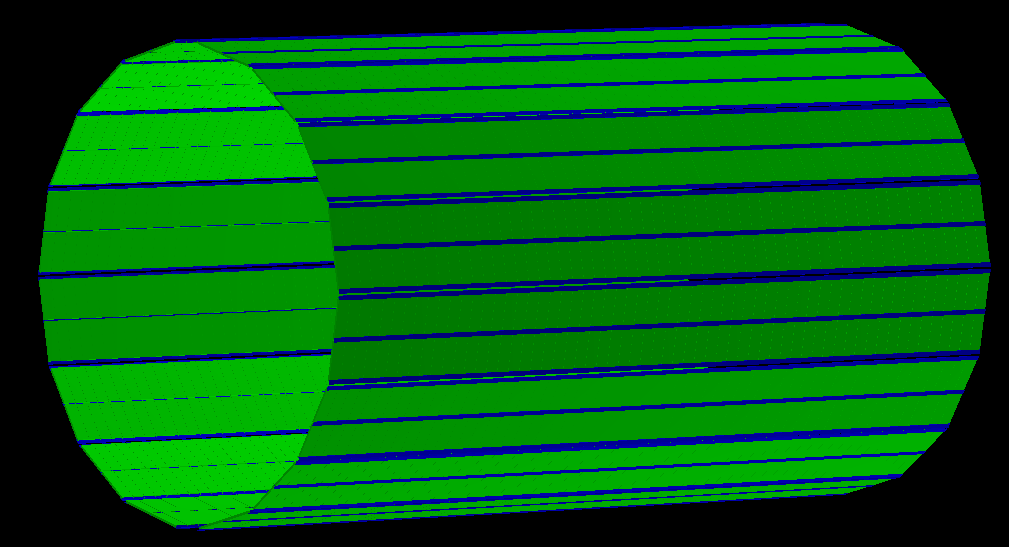 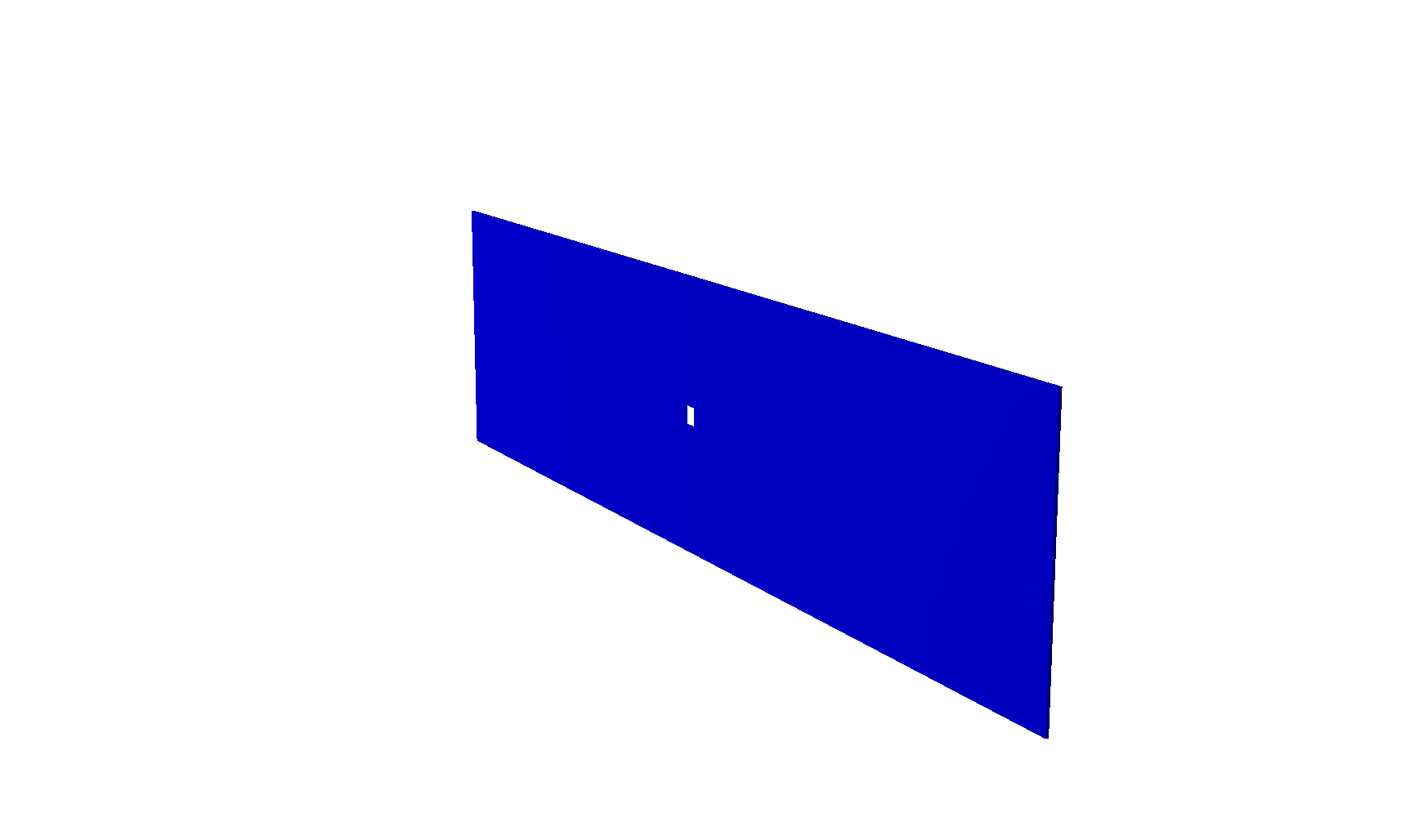 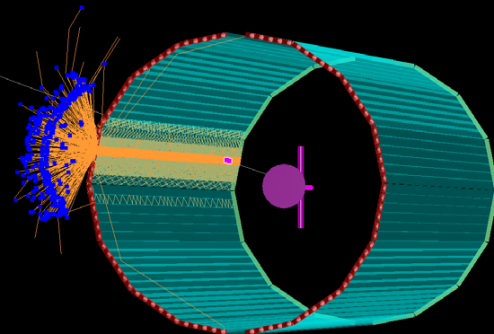 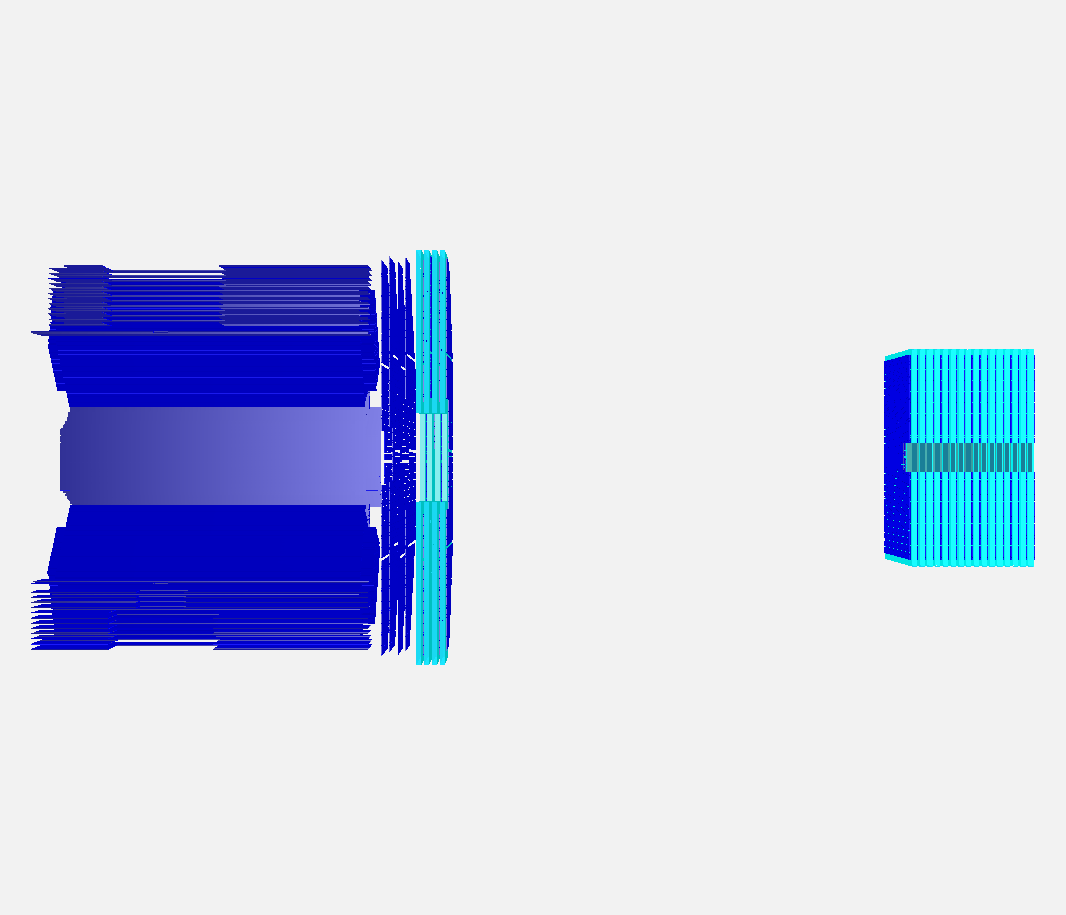 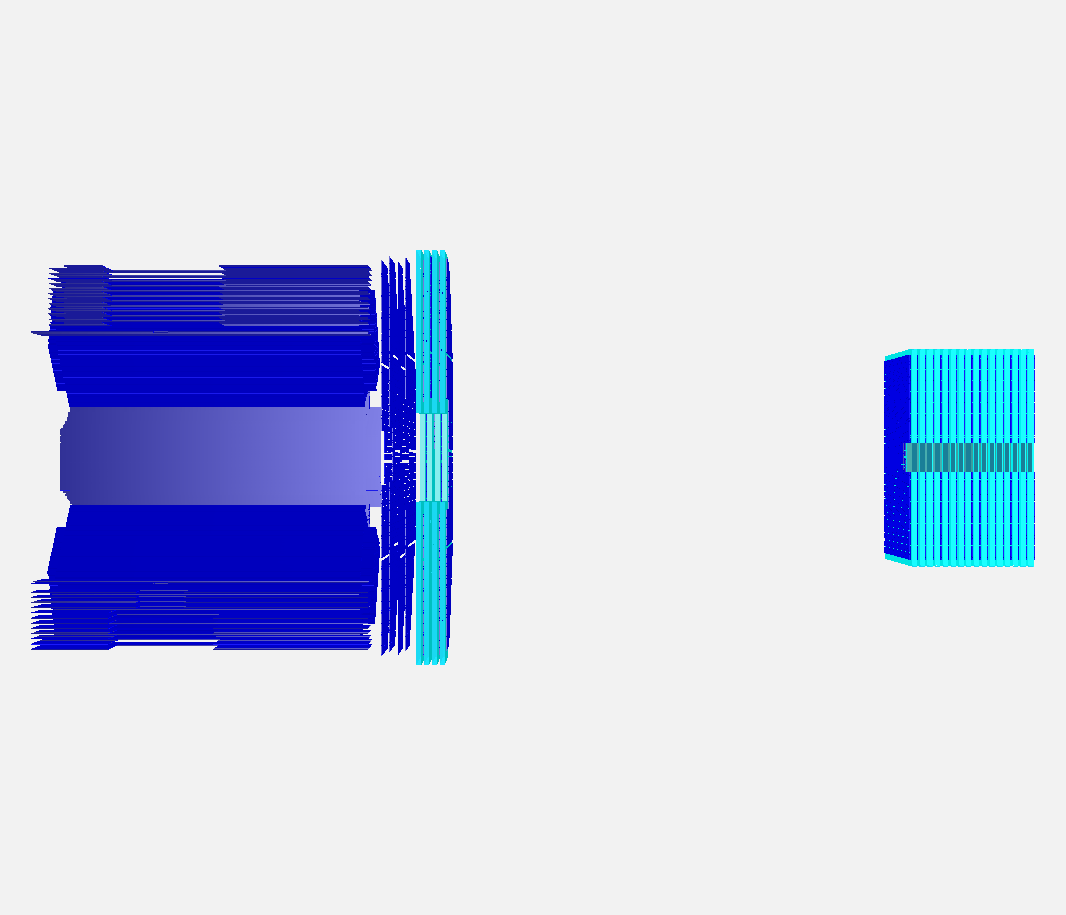 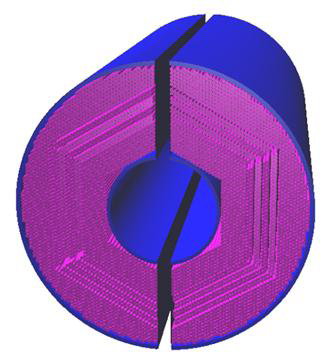 PANDA Data Flow
*  Dual parton Model
** Ultra Relativistic Quantum
              Molecular Dynamics
Event Generator
FTF
EvtGen
DPM*
Pythia6/8
UrQMD **
Transport
GEANT3/GEANT4
MVD
STT
GEM
TOF
DIRC
MUON
EMC
FTS
Digitizer
Charged Track
Tracking
Charged Candidate
Neutral Candidate
Particle
Identification
Important for PID
PID Probability
Analysis
Analysis
PID Data Flow
PndTrack
(CT)
PndTrack
(CT+GENFIT)
PndTrack (FT)
PndTrack
(FT+GENFIT)
PndPidCorrelator
 extrapolation to PID detectors
 retrieval PID information
PndPidCandidate
(PidChargedCand)
PndPidCandidate
(PidNeutralCand)
PndPidAssociatorTask
 probability/pdf
Track parameters
 PID raw values
 Detector indexes
PndPidProbability
Bayes, MVA, HardCuts,…
Probability/pdf for all the PID hypothesis
PndPidCandidate
PidChargedCand
PidNeutralCand
PndPidProbability
MVD dE/dx
P(e), P(), P(K), …
 Candidate Index
PndPidProbability
DIRC ch
P(e), P(), P(K), …
 Candidate Index
Momentum
 Time-of-flight
 EMC energy
 EMC shower shape
 Cherenkov angle
 MVD dE/dx
 # Muon Layers
 …
PndPidProbability
STT dE/dx
P(e), P(), P(K), …
 Candidate Index
PndPidProbability
Muon HardCuts
P(e), P(), P(K), …
 Candidate Index
PndPidProbability
MVA
P(e), P(), P(K), …
 Candidate Index
Analysis
PndAnaPidCombiner
Flexible way to switch between different algorithms
PndPidCandidate
PndPidProbability
PidChargedCand
 Momentum
 STT dE/dx
 EMC energy
 EMC shower shape
 Cherenkov angle
 MVD dE/dx
 # Muon Layers
 …
PidNeutralCand
 Momentum
 STT dE/dx
 EMC energy
 EMC shower shape
 Cherenkov angle
 MVD dE/dx
 # Muon Layers
 …
MVD
 P(e)
 P()
 P()
 P(K)
 P(p)
 …
EMC SS
 P(e)
 P()
 P()
 P(K)
 P(p)
 …
DIRC
 P(e)
 P()
 P()
 P(K)
 P(p)
 …
…
 P(e)
 P()
 P()
 P(K)
 P(p)
 …
PndAnaPidCombiner
analysis->FillList(pip, “PionLoose”,”BEMC;BMVD;BDIRC”)
selection
criterium
candidate
list
algorithms to merge
Correlation: PndPidCorrelator
correlates tracks to PID detectors
PidChargedCand
finds not correlated EMC clusters
PidNeutralCand
constructs PID informations
GEANE
Propagate to PCA
Track propagation
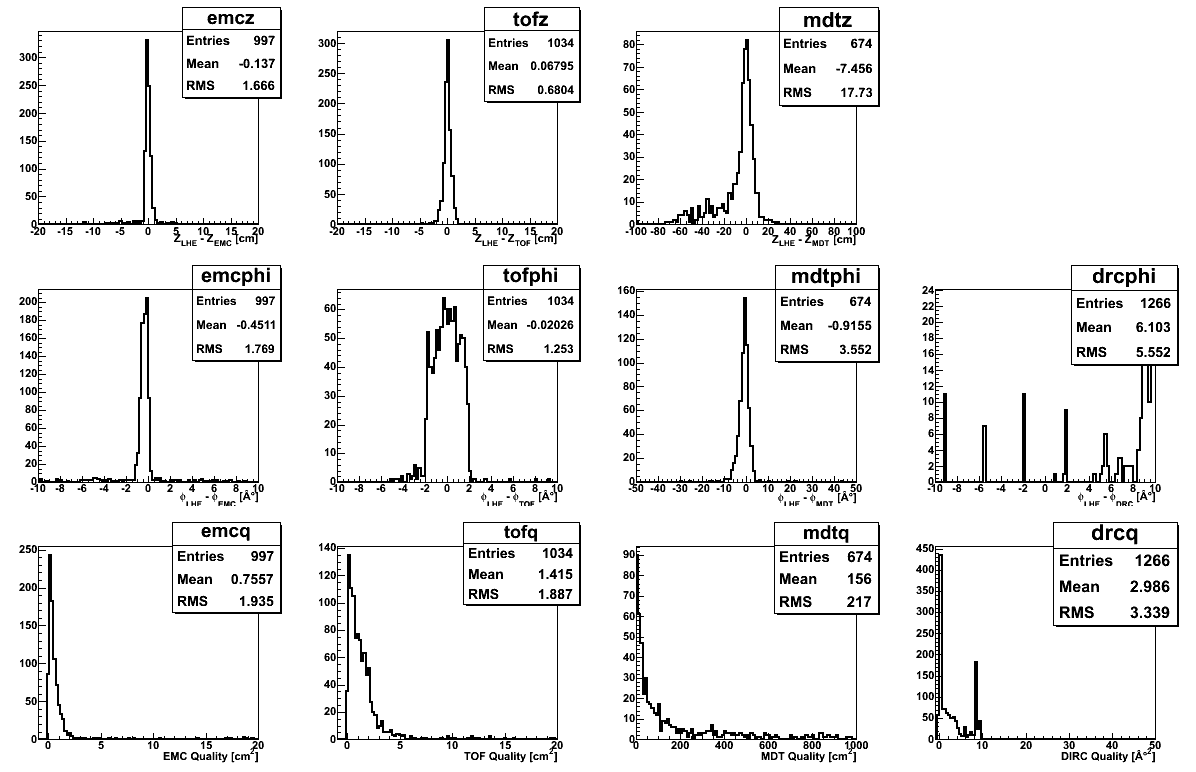 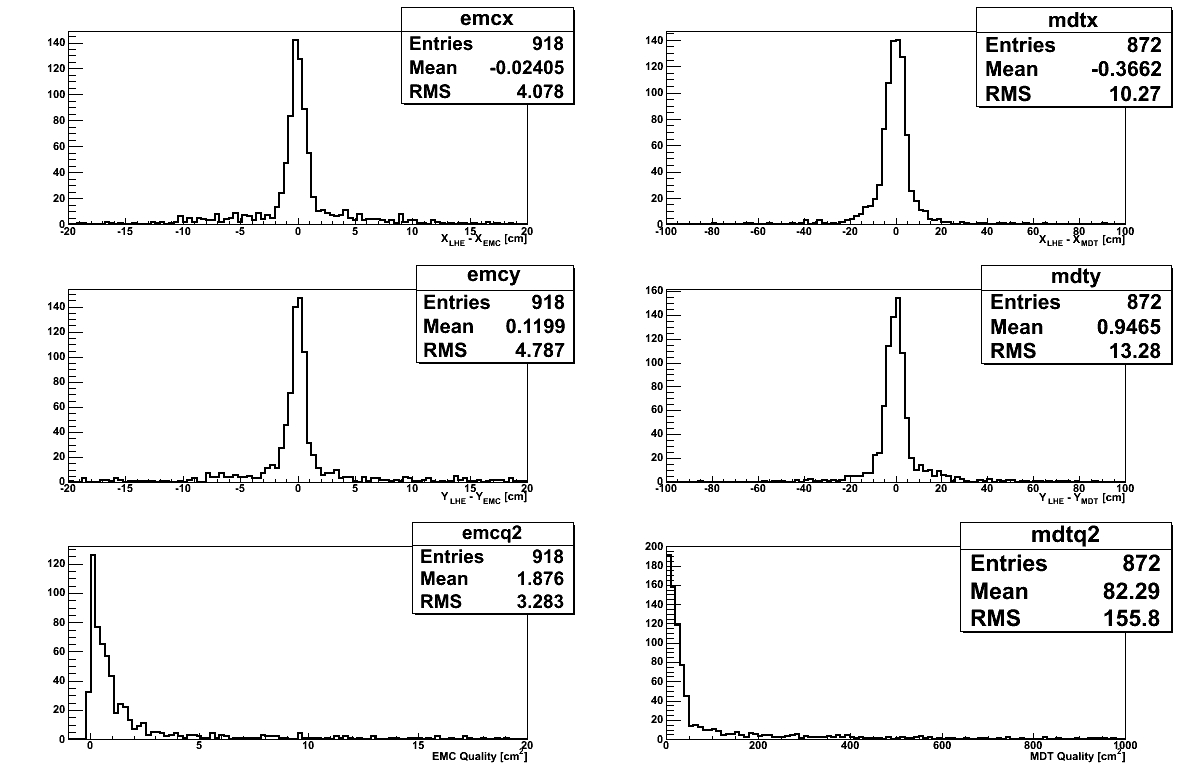 Extrapolation Residuals
ENDCAP + MF
BARREL
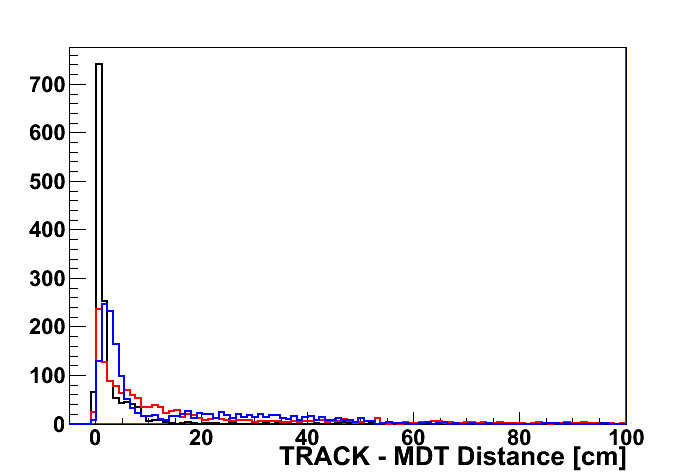 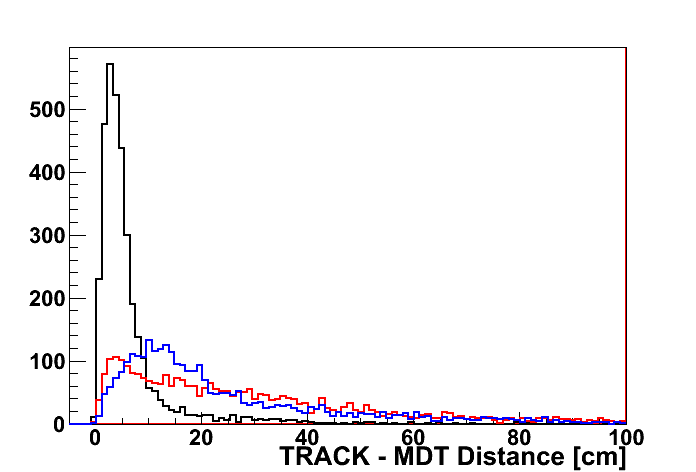  @ 3 GeV/c
 @ 3 GeV/c
 @ 1 GeV/c
 @ 3 GeV/c
 @ 3 GeV/c
 @ 1 GeV/c
Momentum dependence!!
PndPidCorrelator* corr = new PndPidCorrelator();
  //corr->SetVerbose();
  corr->SetInputBranch("SttMvdGemGenTrack");
  corr->SetInputBranch2("FtsIdealGenTrack");
 //corr->SetDebugMode(kTRUE);
  //corr->SetFast(kTRUE);
  fRun->AddTask(corr);
Barrel tracking
Forward Tracking
No propagation, only tracks
macro/pid/run_pid_stt.C
//_________________________________________________________________
Bool_t PndPidCorrelator::GetDrcInfo(FairTrackParH* helix, PndPidCandidate* pidCand) {
  if ((helix->GetMomentum().Theta()*TMath::RadToDeg())<20.) return kFALSE;
  FairGeanePro *fProDrc = new FairGeanePro();
  if (!fCorrErrorProp) fProDrc->PropagateOnlyParameters();
  //---
  …
  for (Int_t dd = 0; dd<drcEntries; dd++)
    {
      drcHit = (PndDrcHit*)fDrcHit->At(dd); 
      if ( fIdeal && ( ((PndDrcBarPoint*)fDrcPoint->At(drcHit->GetRefIndex()))->GetTrackID() !=pidCand->GetMcIndex()) ) continue;
      drcHit->Position(drcPos);
    
      if (fGeanePro) // Overwrites vertex if Geane is used
        {
          fProDrc->PropagateToVolume("DrcBase",0,1);
          vertex.SetXYZ(-10000, -10000, -10000); // reset vertex
          FairTrackParH *fRes= new FairTrackParH();
          Bool_t rc =  fProDrc->Propagate(helix, fRes, fPidHyp*pidCand->GetCharge());   
          if (!rc) continue;
          vertex.SetXYZ(fRes->GetX(), fRes->GetY(), 0.);
          drcGLength = fProDrc->GetLengthAtPCA();
        }
    
      Float_t dphi = vertex.DeltaPhi(drcPos);
      Float_t dist = dphi * dphi;
    
      if ( drcQuality > dist)
        {
          drcIndex = dd;
          drcQuality = dist;
          drcThetaC = drcHit->GetThetaC();
          drcThetaCErr = drcHit->GetErrThetaC();
          drcPhot = 0; // ** to be filled **
        }
    }
  
  if ((drcQuality<fCorrPar->GetDrcCut()) || (fIdeal && drcIndex!=-1))
{
      pidCand->SetDrcQuality(drcQuality);
      pidCand->SetDrcThetaC(drcThetaC);
      pidCand->SetDrcThetaCErr(drcThetaCErr);
      pidCand->SetDrcNumberOfPhotons(drcPhot);
      pidCand->SetDrcIndex(drcIndex);
    }
  return kTRUE;
}
PndPidCorrelator.cxx::GetDrcInfo(…)
Implementation: Probability and Classifiers
pid/PidClassifier
PndPidXxxAssociatorTask
pid/PidData
pid/PidData
PndPidCandidate
PndPidProbability
GetElectronPidProb()
 GetMuonPidProb()
 GetPionPidProb()
 GetKaonPidProb()
 GetProtonPidProb()
PndPidIdealAssociatorTask
associates candidates
with MonteCarlo PID
PndPidIdealAssociatorTask *assMC= new PndPidIdealAssociatorTask();
  fRun->AddTask(assMC);

  PndPidMvdAssociatorTask *assMvd= new PndPidMvdAssociatorTask();
  fRun->AddTask(assMvd);

  PndPidMdtHCAssociatorTask *assMdt= new PndPidMdtHCAssociatorTask();
  fRun->AddTask(assMdt);

  PndPidDrcAssociatorTask *assDrc= new PndPidDrcAssociatorTask();
  fRun->AddTask(assDrc);

  PndPidDiscAssociatorTask *assDisc= new PndPidDiscAssociatorTask();
  fRun->AddTask(assDisc);

  PndPidSttAssociatorTask *assStt= new PndPidSttAssociatorTask();
  fRun->AddTask(assStt);

  PndPidEmcBayesAssociatorTask *assEMC= new PndPidEmcBayesAssociatorTask();
  fRun->AddTask(assEMC);
macro/pid/run_pid_stt.C
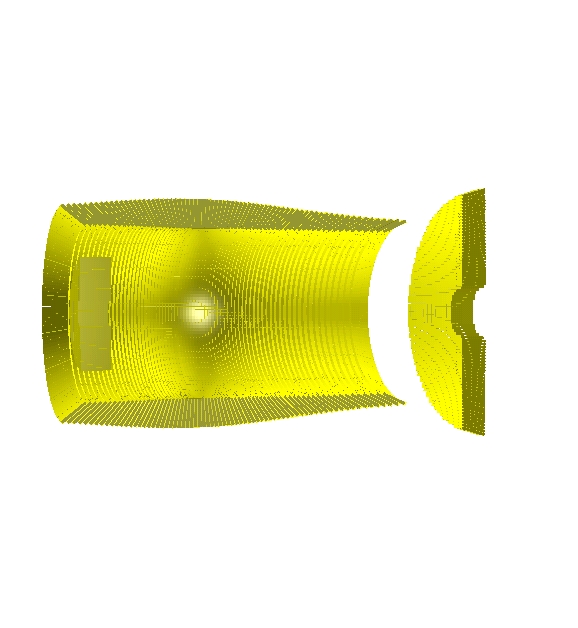 Particle Identification
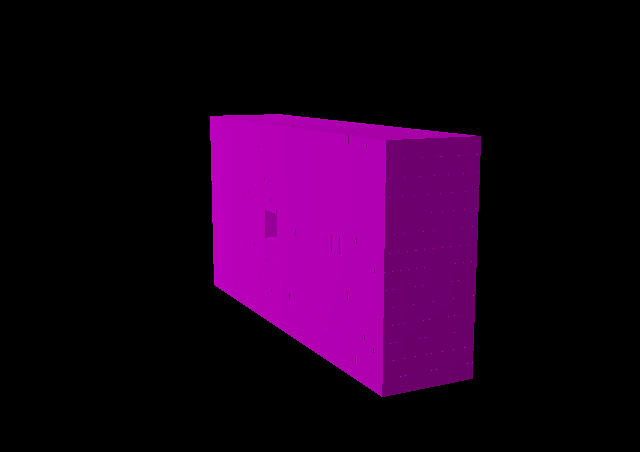 Forward
EMC
MVD
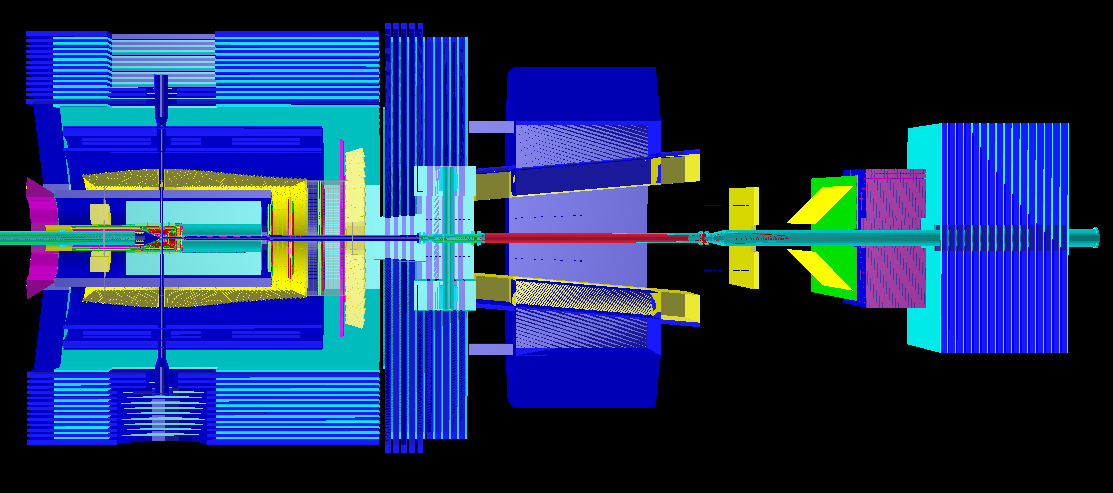 EMC
p
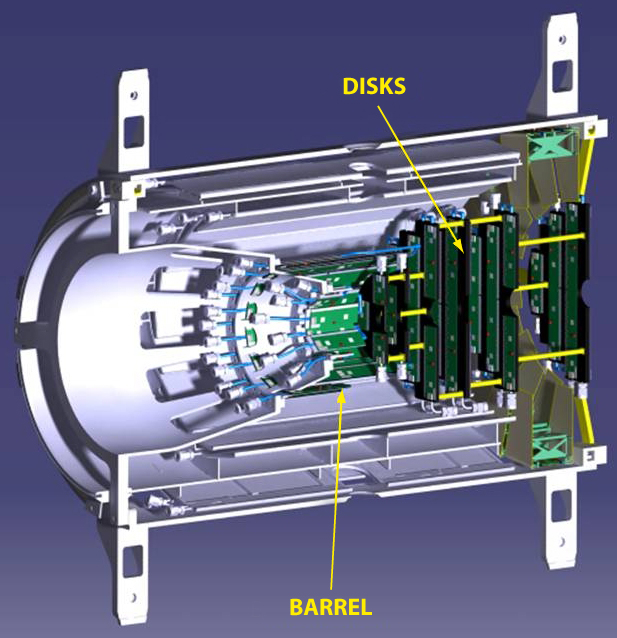 FWDMDT
TOF
DIRC
STT
MDT
FTOF
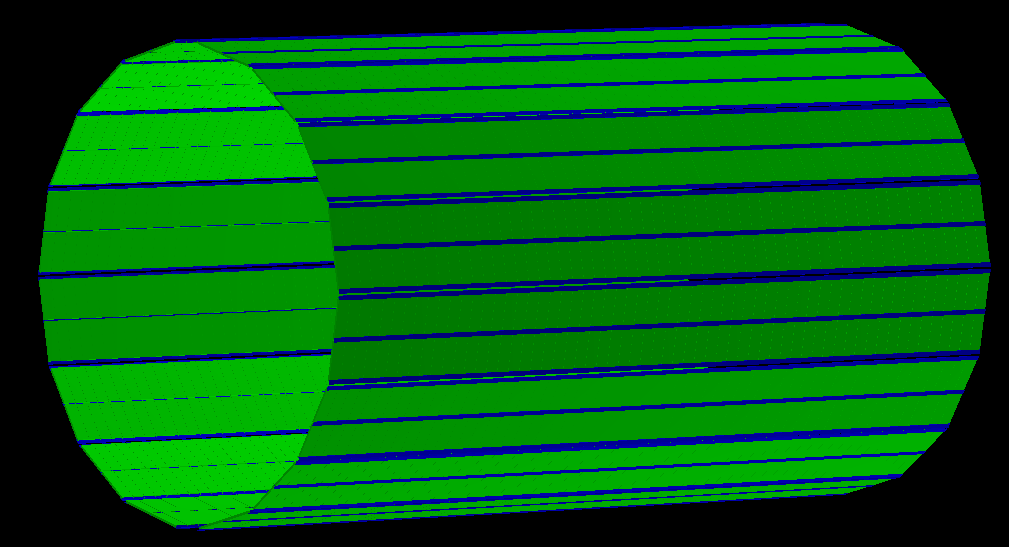 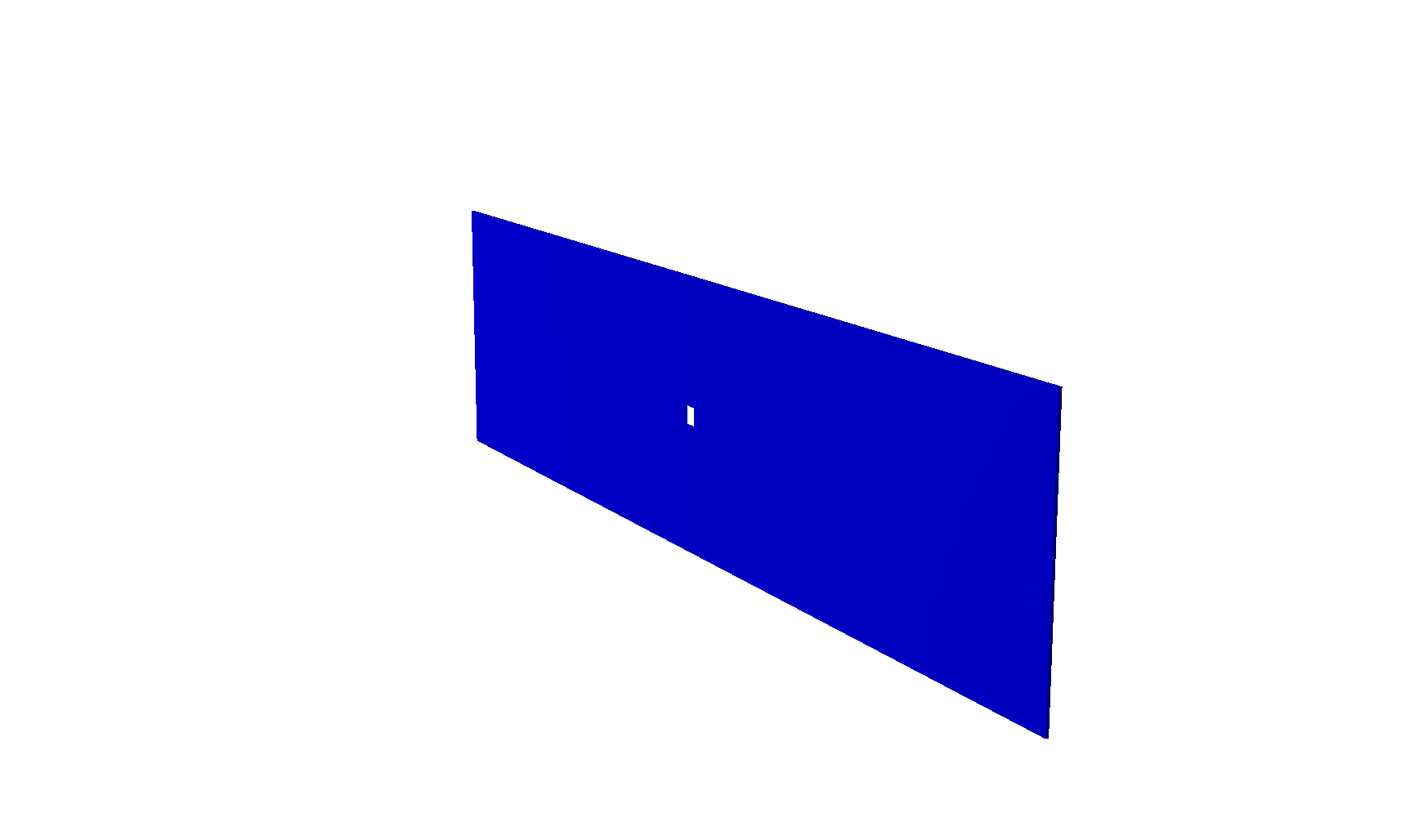 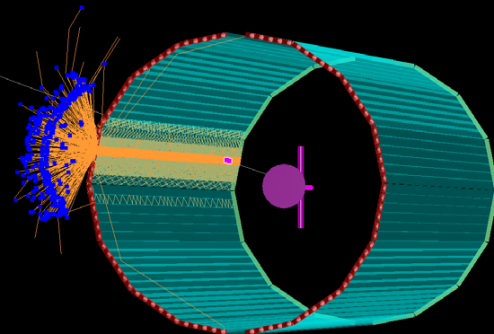 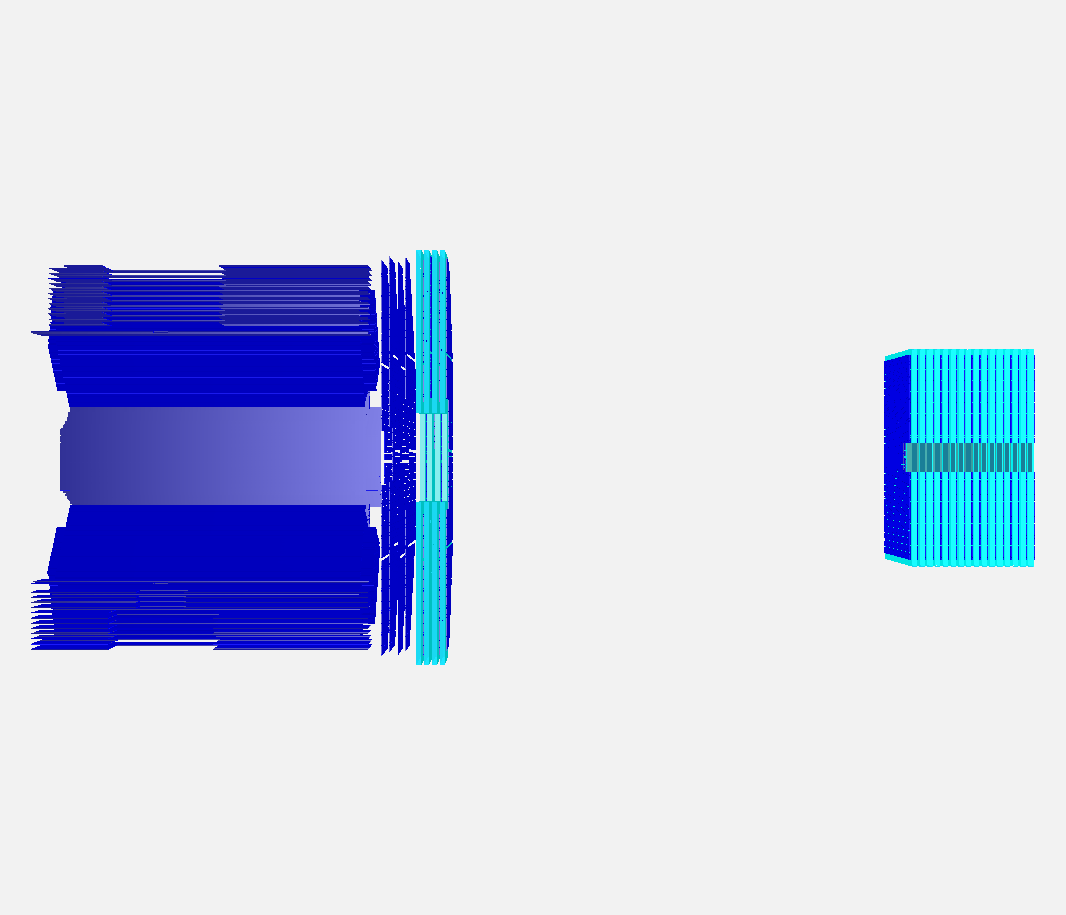 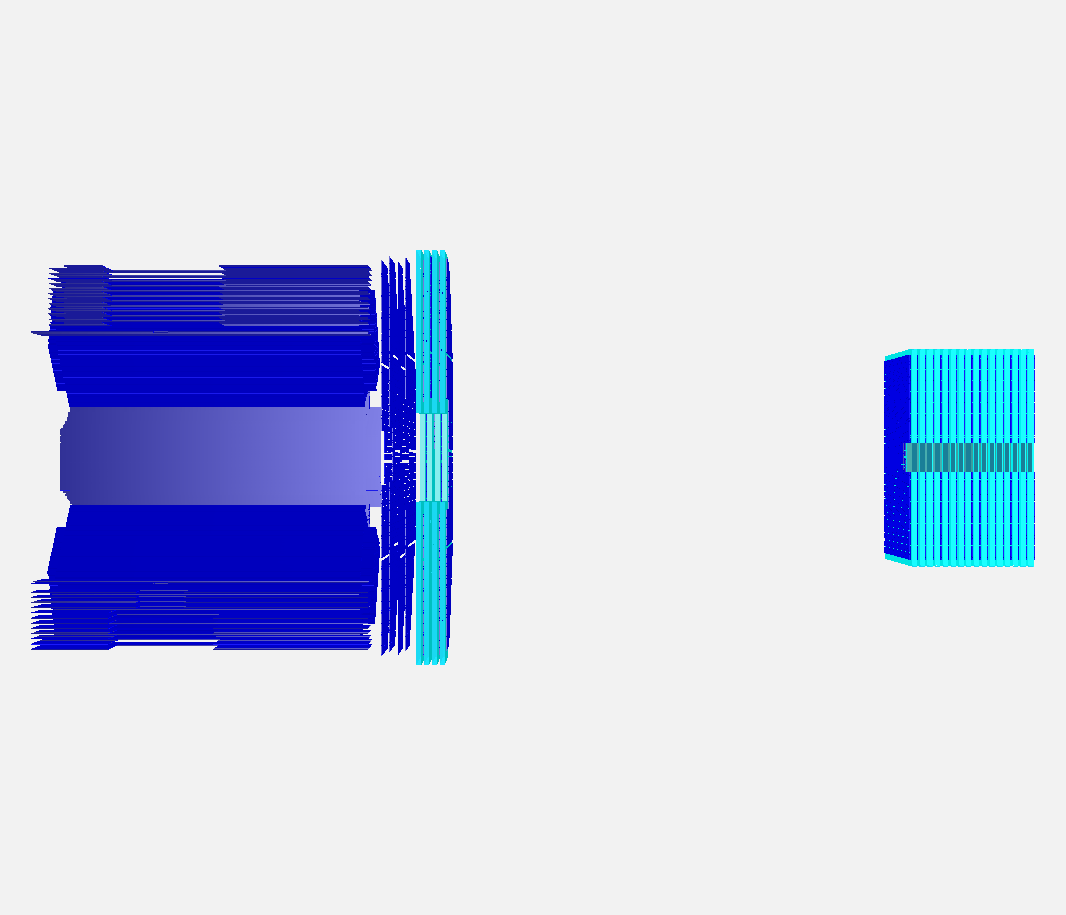 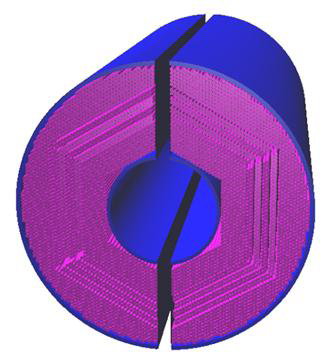 Requirements for Particle Identification
different detectors for PID
covering
different momentum/angle ranges
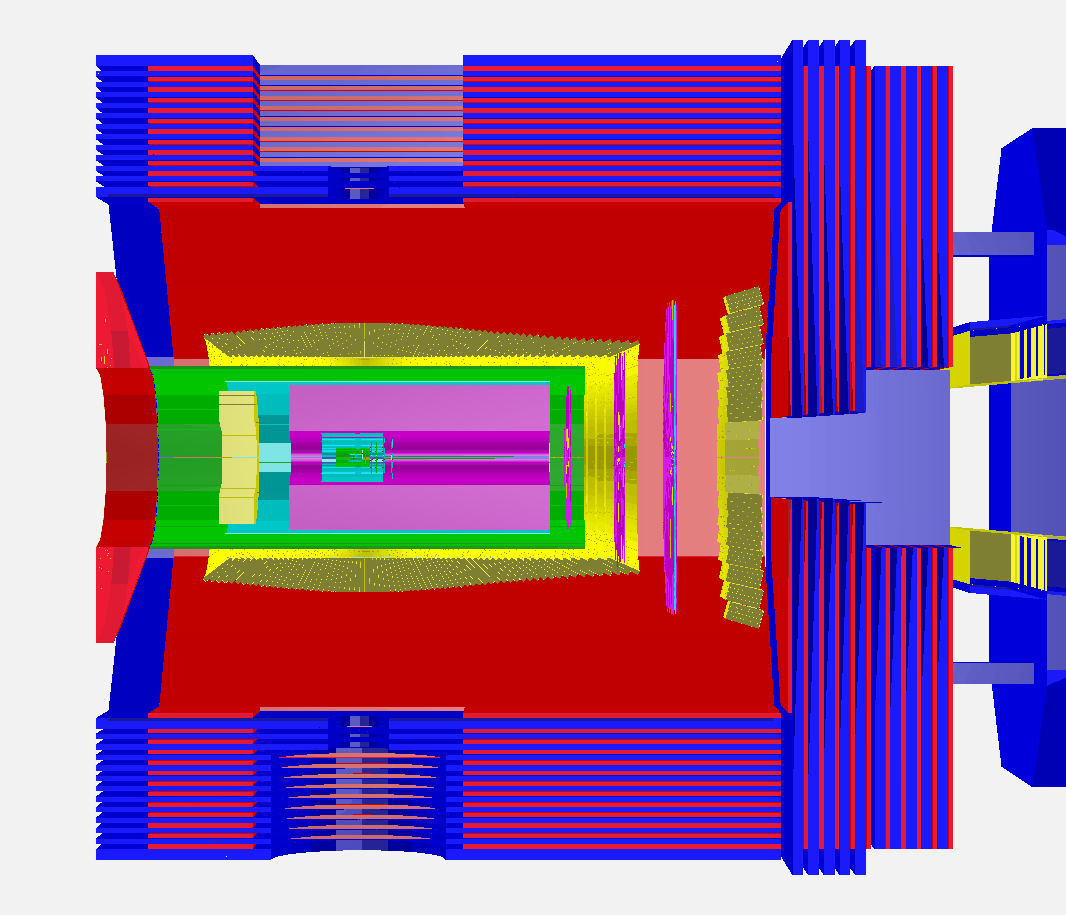 MVD, TPC/STT, Cherenkov, EMC, MDT…
handling of different PID signals (dE/dx, C, EMC shower, …)
 combining several PID detectors to improve identification
 if one detector does not contribute to PID, it should not 	decrease the identification perfomances
Requirements for Particle Identification (II)
handling of different PID signals (dE/dx, C, EMC shower, …)
 combining several PID detectors to improve identification
 if one detector does not contribute to PID, it should not 	decrease the identification perfomances
PID procedure should be as much as possible automatic
 PID depends also on analysis
Detector response (i.e. resolution)
 Event/track selection (analysis)
we need to separate
Probability Density Function
a function that describes the relative likelihood for a random variable to occur at a given point in the observation space (Wikipedia)
i.e. Gaussian distribution
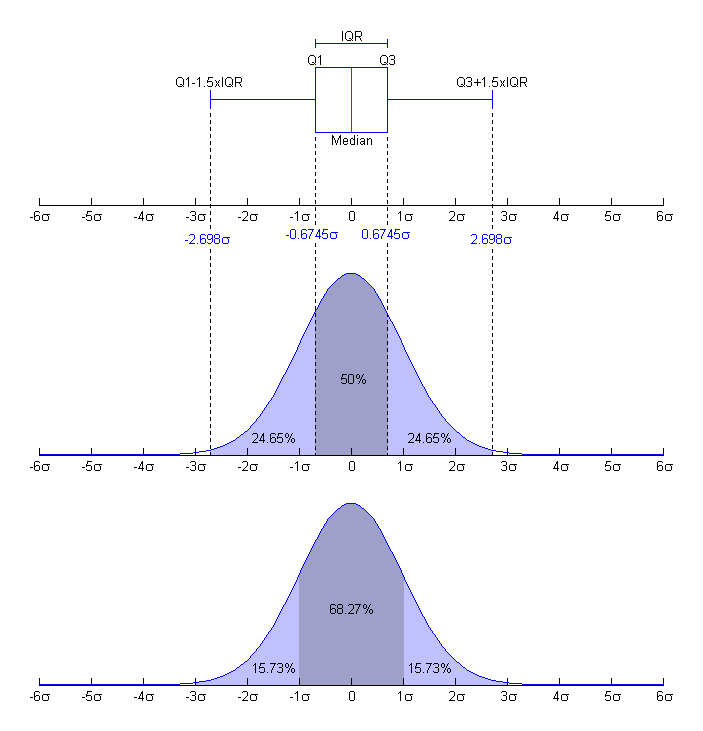 probability to find a variable
in a given range [a,b]
Probability Density Function
Probability Density Function - II
gaussian
distributions
HADES
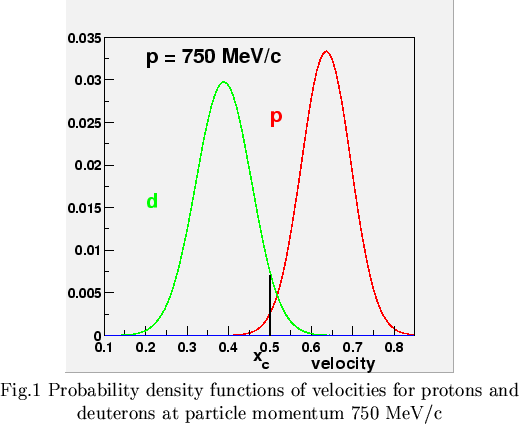 For each particle hypothesis
calculation of (normalized) pdf
 from simulation
 from experimental data
depends on
detector response
x – signal (p, dE/dx, C…)
h – particle hyp (e, , , K, p)
The Bayes Theorem
If many detectors/algorithms contributing to PID
k = MVD dE/dx, DRC C…
Global Likelihood
Probability that a given track with given params x
corresponds to particle type h
The Bayes Theorem - II
apriori probability to find the particle kind h in the detector
P(h) depends only on
track/event selection
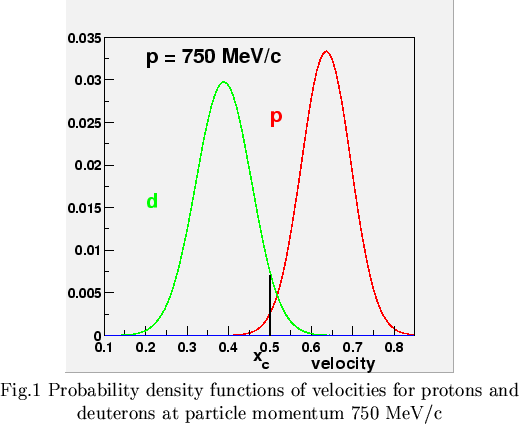 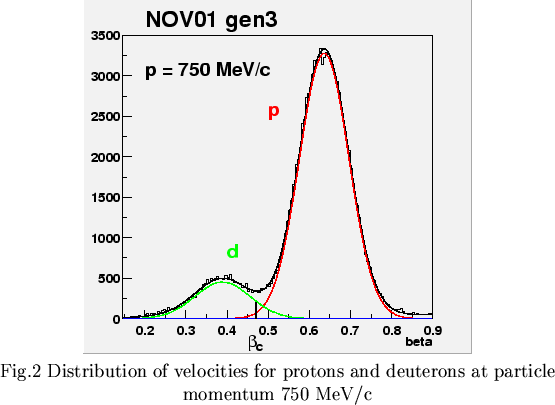 pdf
counts
Algorithms: Bayesian Method
particle flux
Global Likelihood
probability
algorithms
P>20%
BARREL DIRC
P>20%
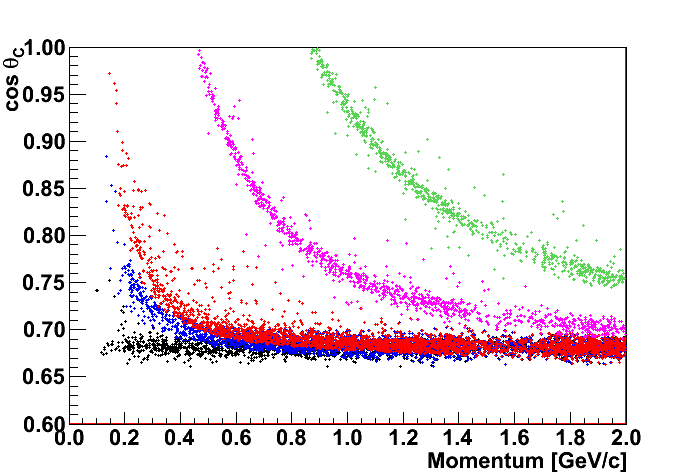 DISC DIRC
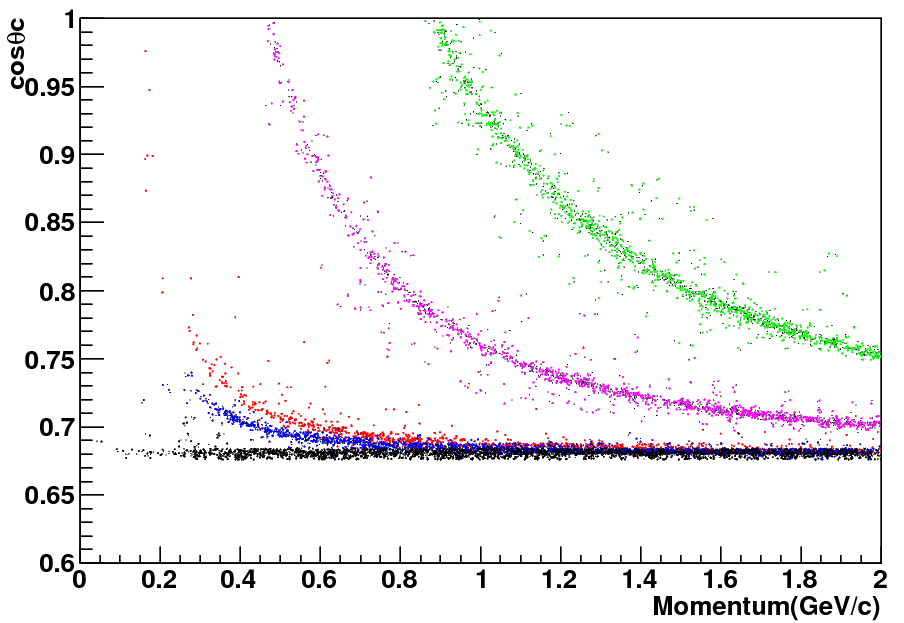 p
k
p
k




e
e
Particle Identification with EMC
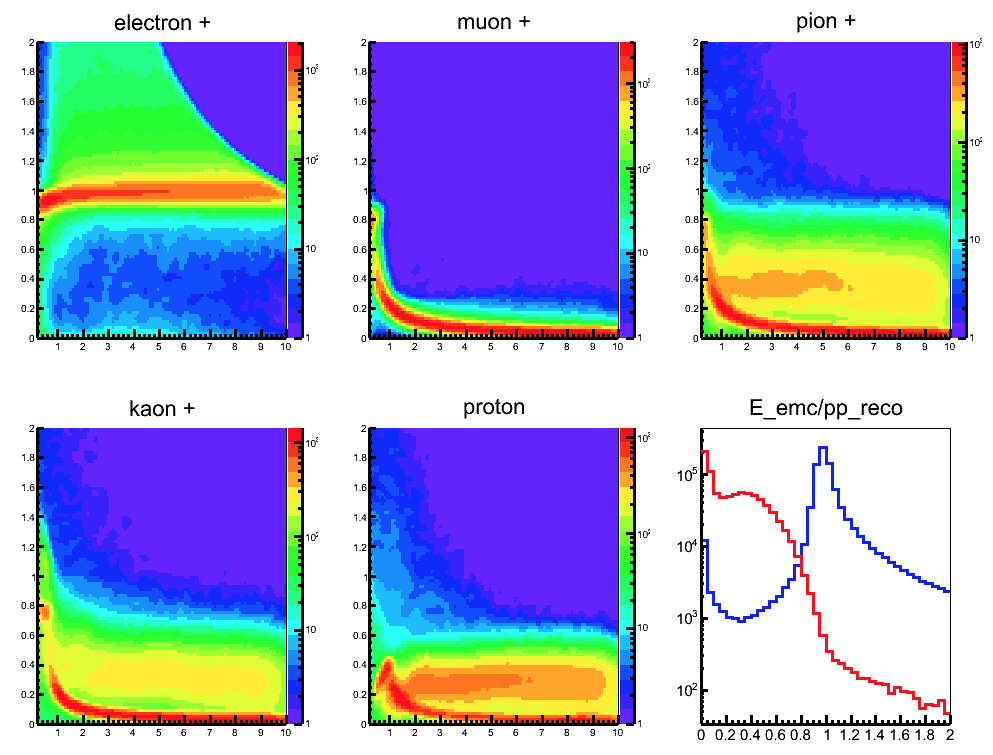 +
+
e+
E/P vs P
k+
p+
e

MDT: Hard Cuts
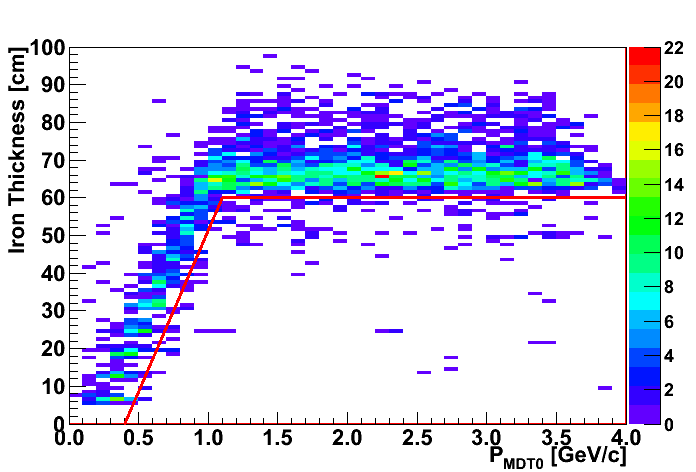 Algorithms
Bayesian Method/Hard Cuts
P()=1
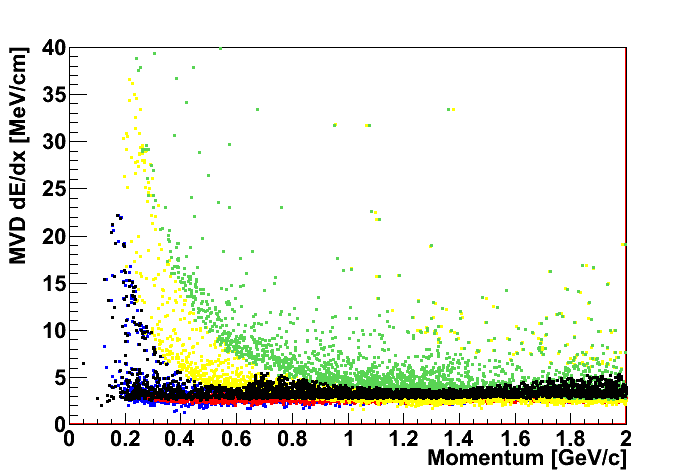 K
p
P()=0

STT: dE/dx
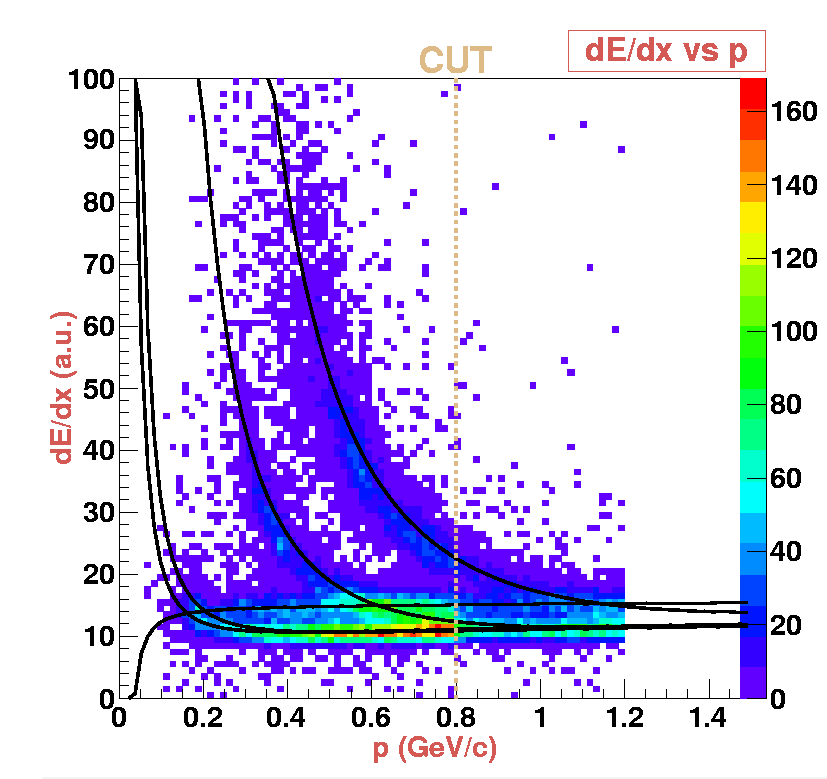 
P>20%
MVD: dE/dx
e
old plot
DIRC: PndPidDrcAssociatorTask (Stefano)
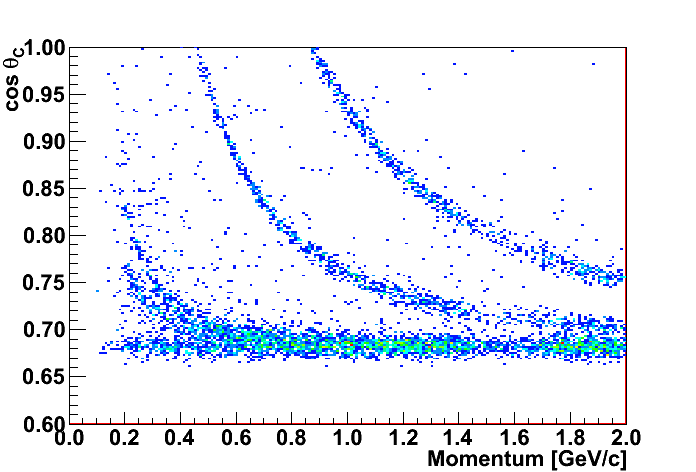 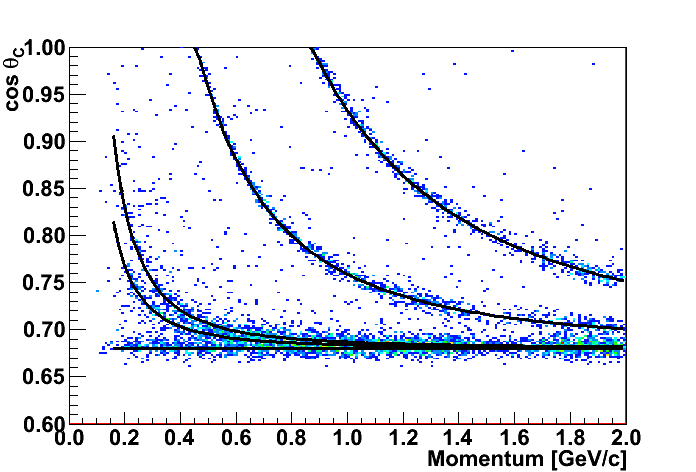 2000 e, , , K, p
p [0.2, 2.0] GeV/c
 [20°, 120°]
 [0°, 360°]
p
K


pdf: Gaus

center
cos C = 1/n
sigma
parametrization
e
(e)  = () = () = 0.006
(K) = (p) = 0.005
Particle Identification with DIRC
PndPidProbability::GetXxxProb() 
PndPidProbability::GetXxxPdf()
Xxx
Electron, Muon, Pion, Kaon, Proton
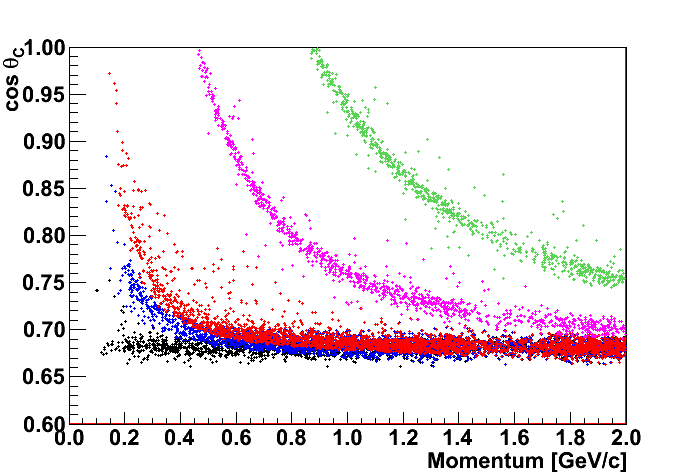 P(p)>0.2
P(K)>0.2
P()>0.2
P()>0.2
P(e)>0.2
p
K


e
Combined Particle Identification
macro/pid/pid_check.C
PndPidProbability *drc = (PndPidProbability *)drc_array->At(ii);
PndPidProbability *mvd = (PndPidProbability *)mvd_array->At(ii);
PndPidProbability *combo = (*drc) * (*mvd);
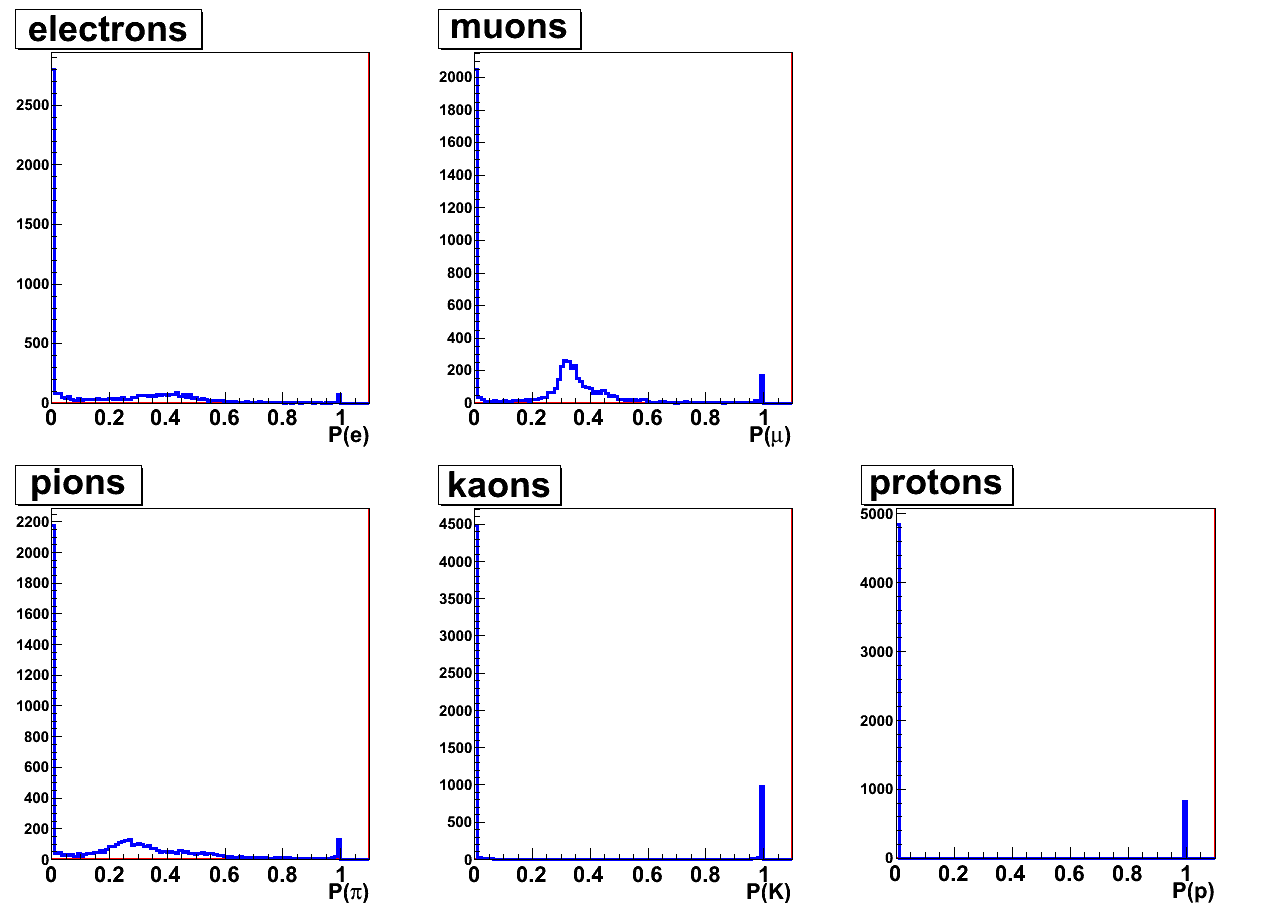 combining
different algorithms

simple multiplication
Particle Flux
P(h) depends only on
track/event selection
PndPidProbability::GetXxxProb(PndPidProbability* flux)
PndPidProbability::GetXxxProb()  default
PndPidProbability* flux = new PndPidProbability(1,1,1,1,1))
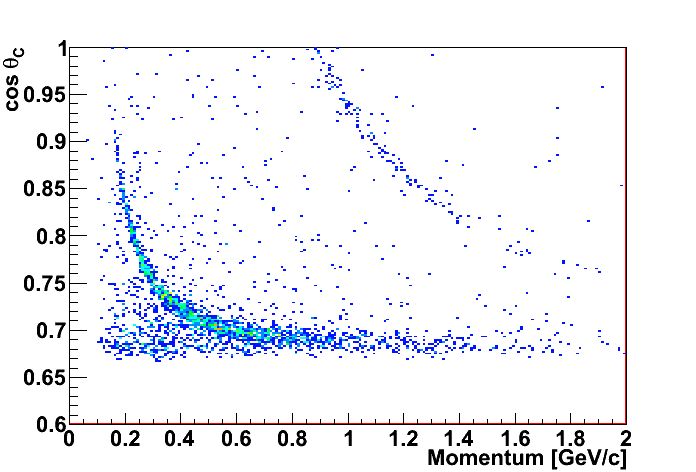 Particle Flux - DPM
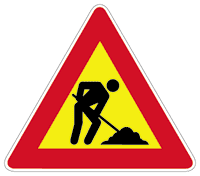 2000 events @ 6 GeV/c
no elastic
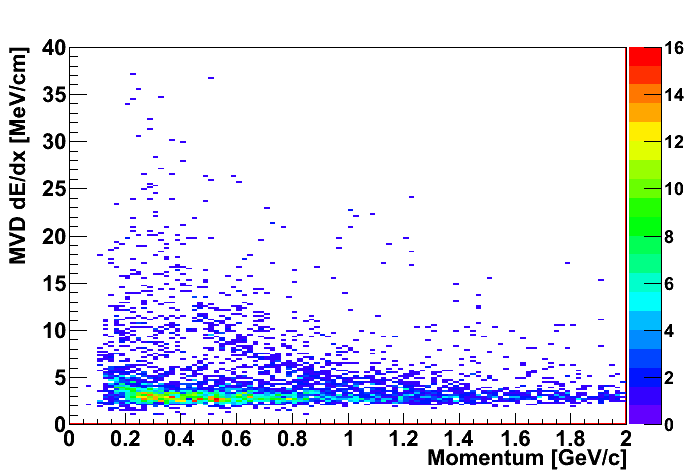 particle yields
primary + secondary
PndPidProbability *flux = new PndPidProbability(239+237,114+101,2282+2375,35+42,517+1052)
MultiVariate Particle Identification
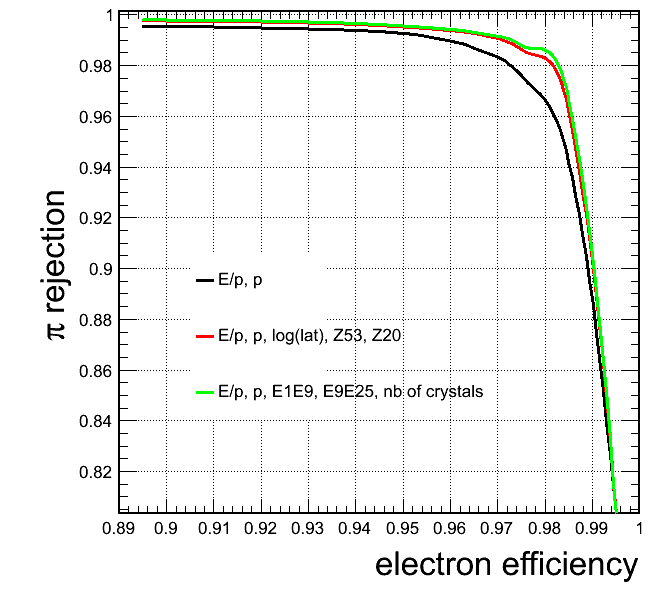 implementation of TMVA methods
EMC shower shape analysis
e/
separation in EMC
preliminary tests for muons (MDT)
M.Babai. G.Gumberidze, D.Melnichuk
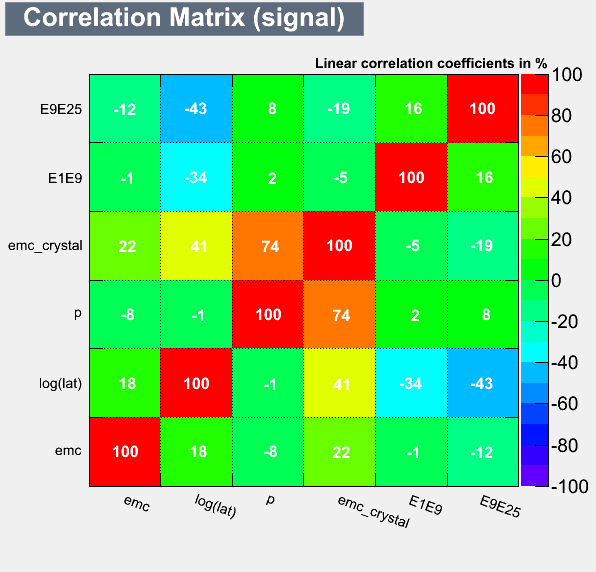 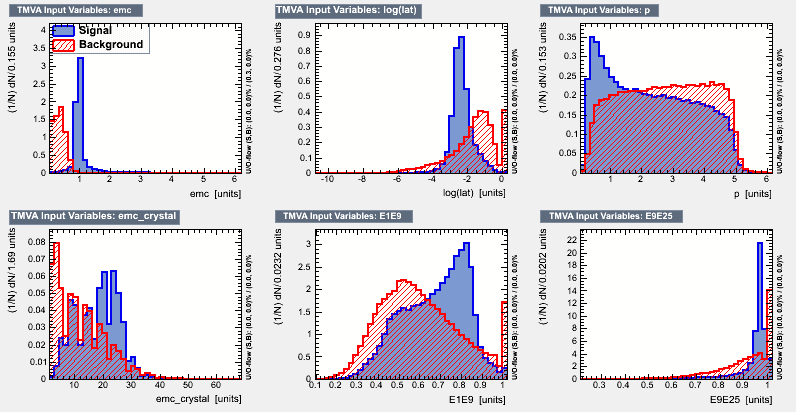  Correlation
Variables 
Multivariate Particle Identification
implementation of TMVA methods
well promising
BUT
never put inside PandaRoot
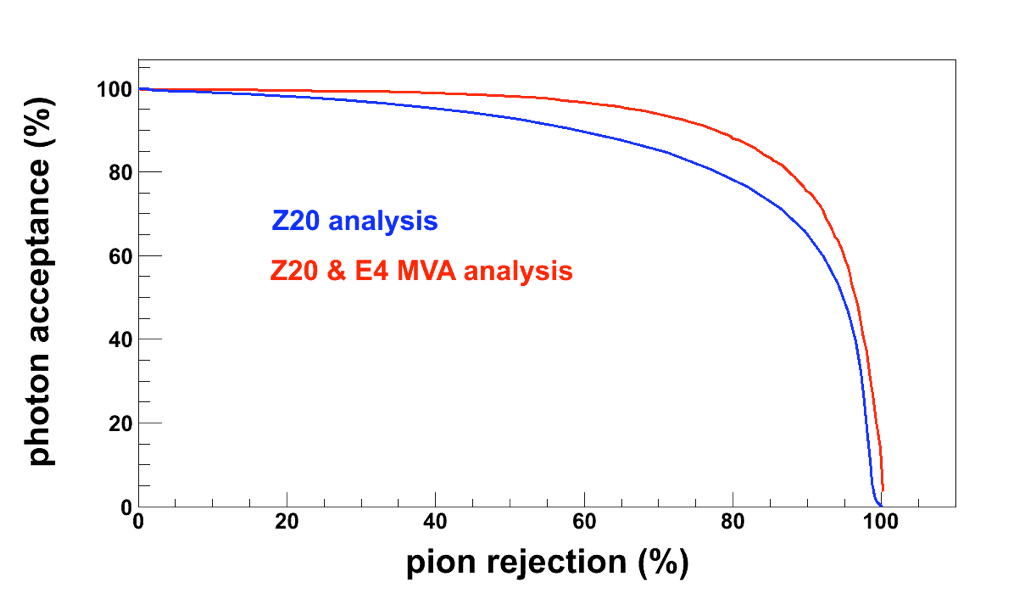 /°
separation in EMC
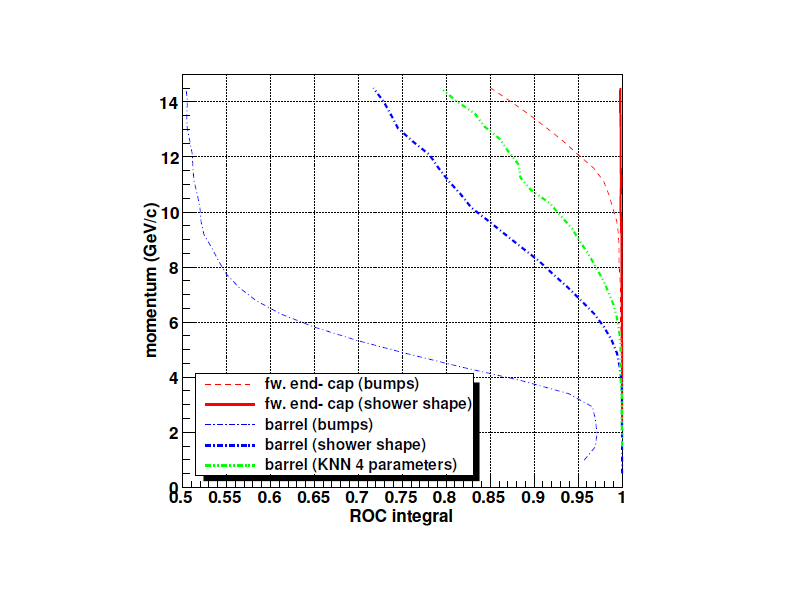 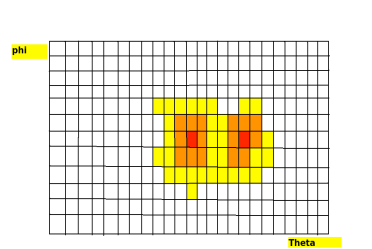 KNN
Things to do: Reconstruction
Validate momentum reconstruction for different particle kinds
Validate momentum reconstruction for different particle hypothesis (kalman)
Study and improve track correlation (momentum-wise?)
Things to do: Reconstruction
Improve and make faster the correlation
Proper set of correlation windows, as a function of momentum?
Study and improve the anti-correlation for neutrals
Correlation with forward PID detector is almost missing
…
Things to do: Algorithms
Evaluate efficiency and purity for each algorithm (standard macro)
Evaluate perfomances by combining different algorithms (global PID)
Global MVA analysis
Influence of Geant3/Geant4
…
Things to do: Algorithms
Forward PID under development
EMC MVA method for ° identification?
MDT Muon identification with MVA
MDT neutral particle identification?
Use PID for analysis!!!!
…
How to validate: Efficiency and Purity
TOF
TOFINO+preShower
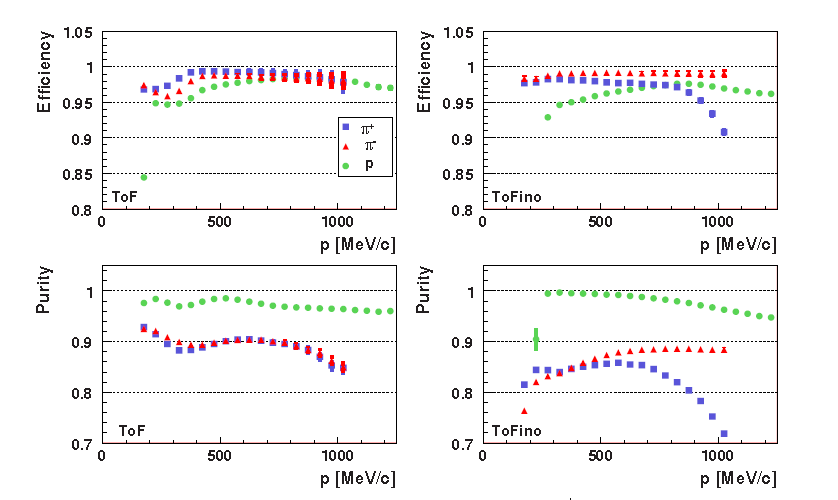 HADES: EPJA40(2009)45
Multi-Hypothesis Particle Fit
kaons @ 1 GeV/c
kaons @ 500 MeV/c
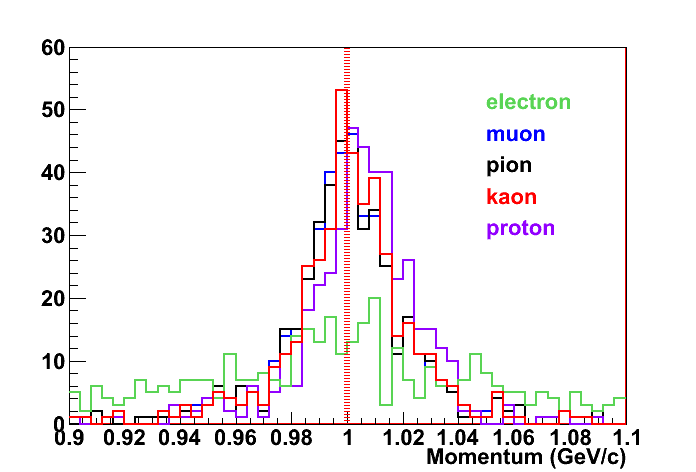 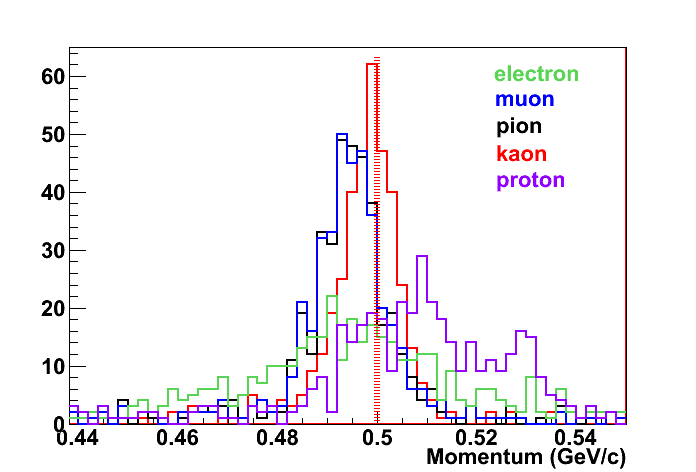 Things to do: Design and interface to analysis
Current Design
PidChargedCand
 hypothesis
PndTrack
Kalman
 hypothesis
PndTrack
prefit
Analysis
PidProbability
 hypothesis for e
 hypothesis for 
 hypothesis for 
 hypothesis for K
 hypothesis for p
also MC hypothesis
Things to do: Design and interface to analysis
New Design ?
PndTrack
e hypothesis
PidChargedCand
e hypothesis
PidProbability
e
A
N
A
L
Y
S
I
S
PndTrack
 hypothesis
PidChargedCand
 hypothesis
PidProbability

PndTrack
prefit
PndTrack
 hypothesis
PidChargedCand
 hypothesis
PidProbability

PndTrack
K hypothesis
PidChargedCand
K hypothesis
PidProbability
K
PndTrack
p hypothesis
PidChargedCand
p hypothesis
PidProbability
p
END !